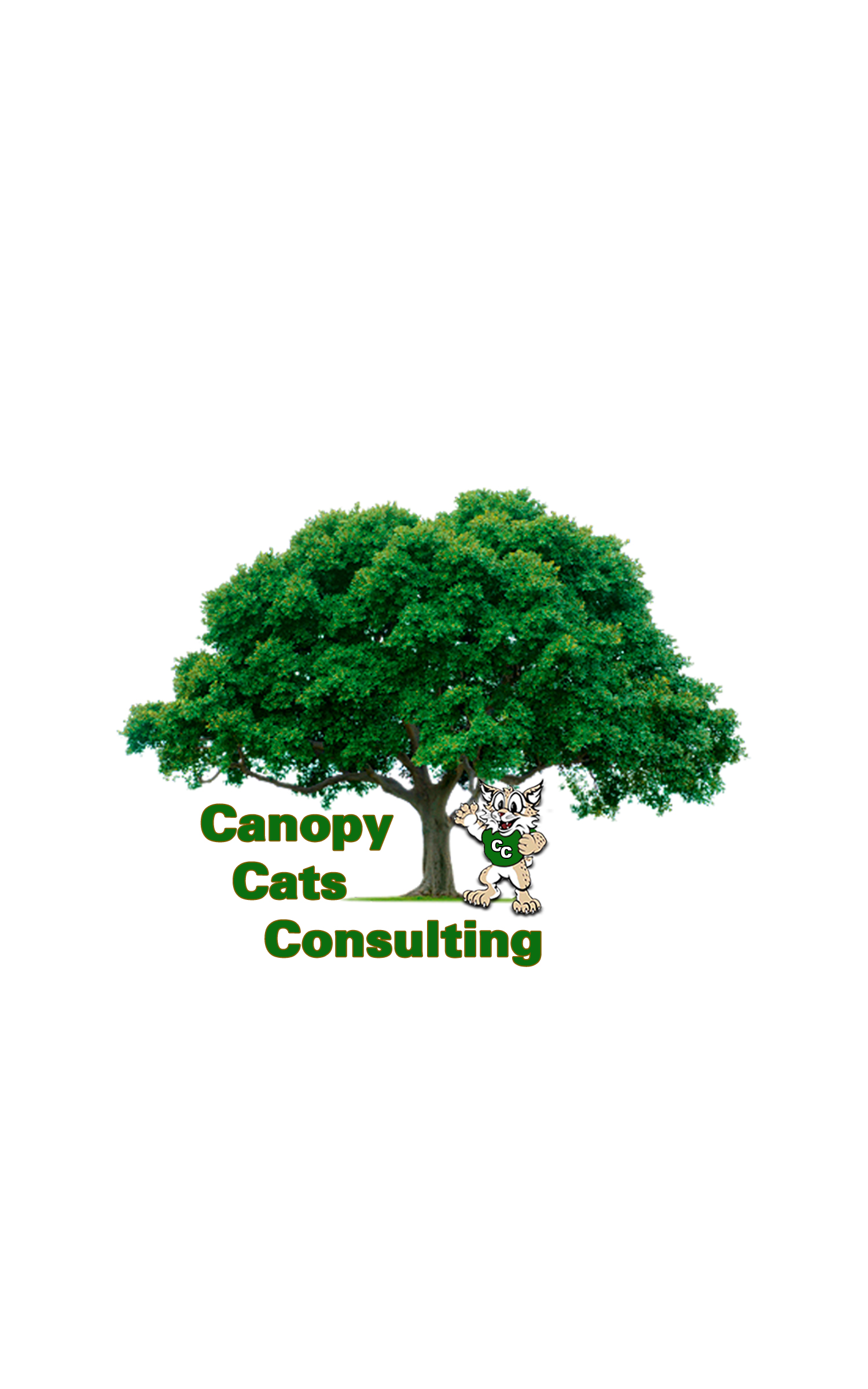 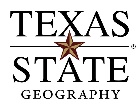 UTC – AustinFinal Report
Zane White, Morgan Linsey, Kevin Crock, Rodrigo Ramirez, Abigail Chace
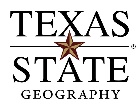 Agenda
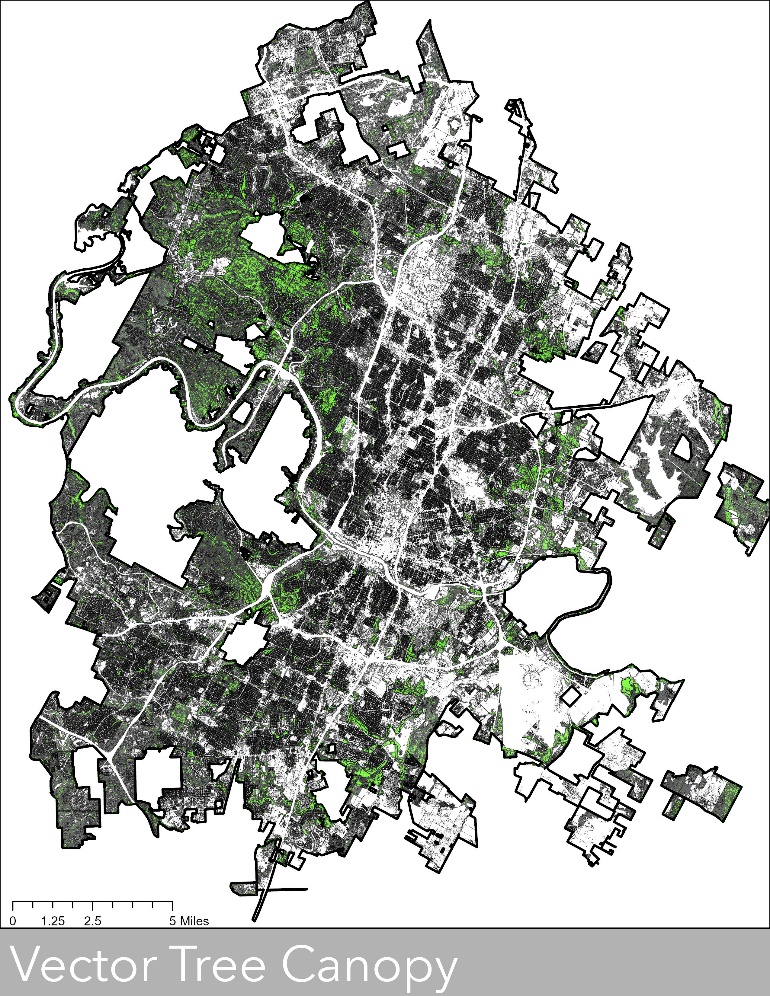 Introduction
Data
Methodology
Weighting Matrix
Findings
Challenges
Limitations
Conclusion
Q&A Sessions
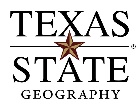 Introduction
Austin has the need for an urban tree canopy vulnerability index
The index allows city officials to visualize and locate areas for tree development and tree loss
Vulnerability index created from environmental constraints and impervious cover data
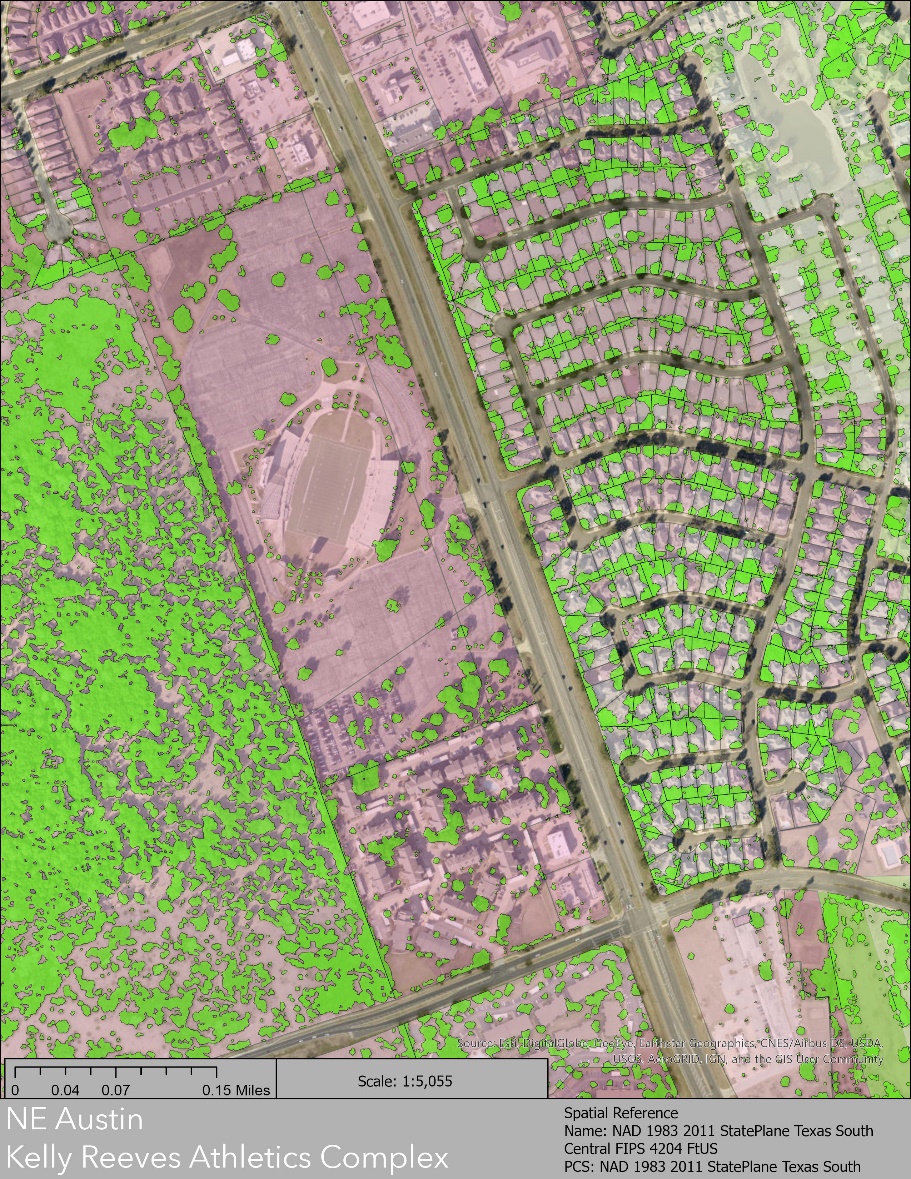 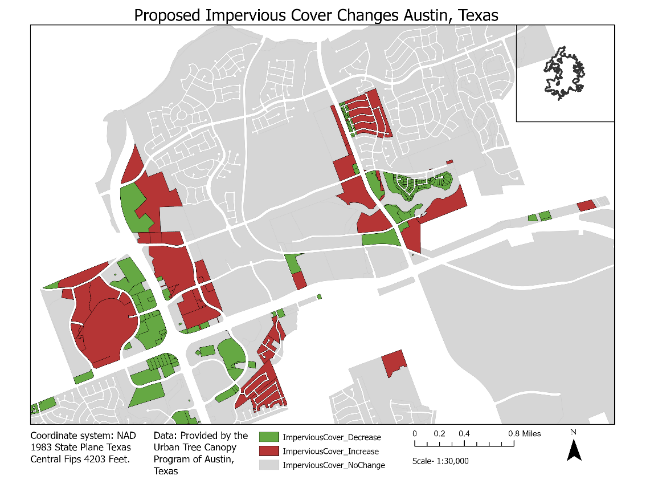 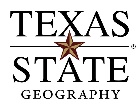 Data
Boundaries 

Environmental Constraints 

Planning Cadastral 

Risk Indices 

Tree Canopy Vulnerability index
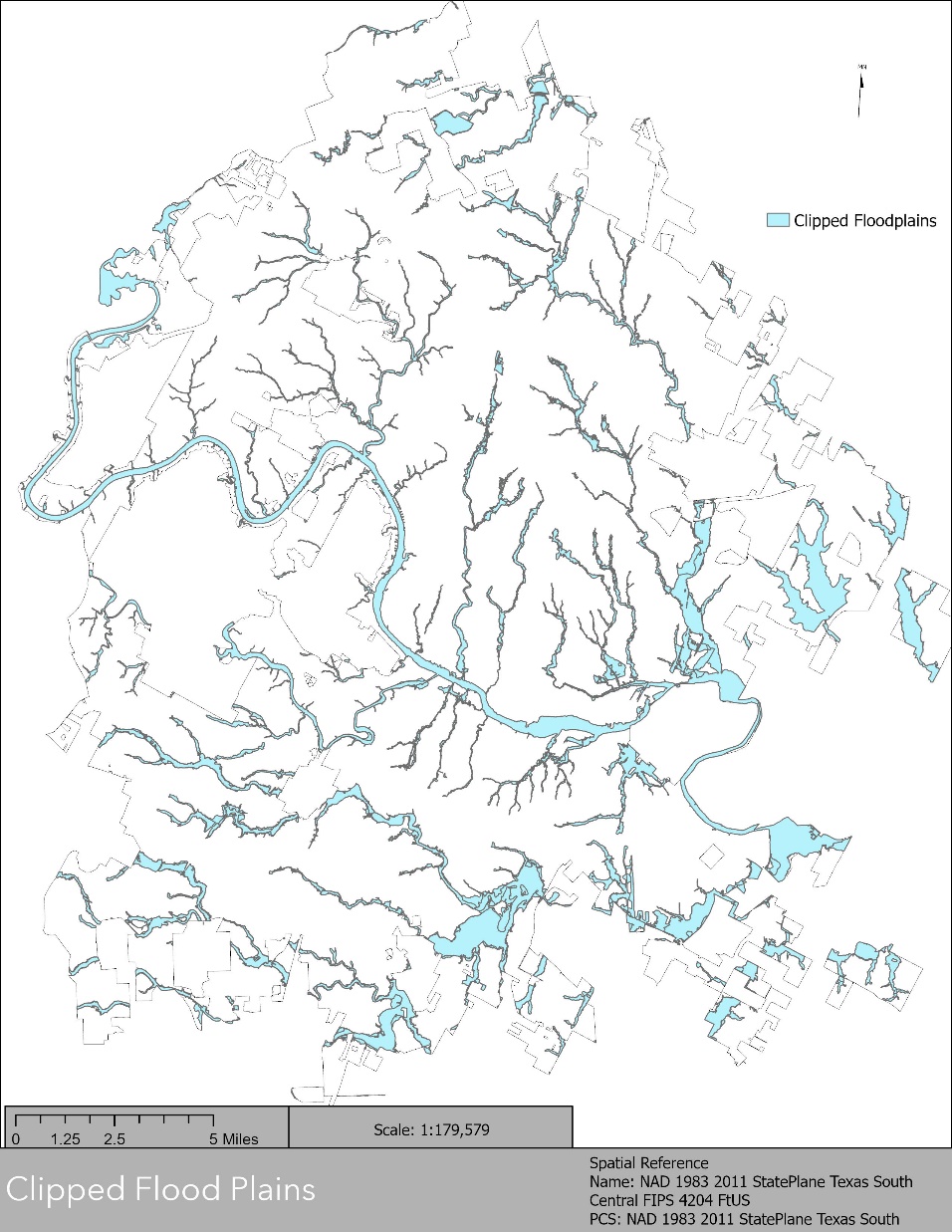 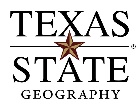 Methodology
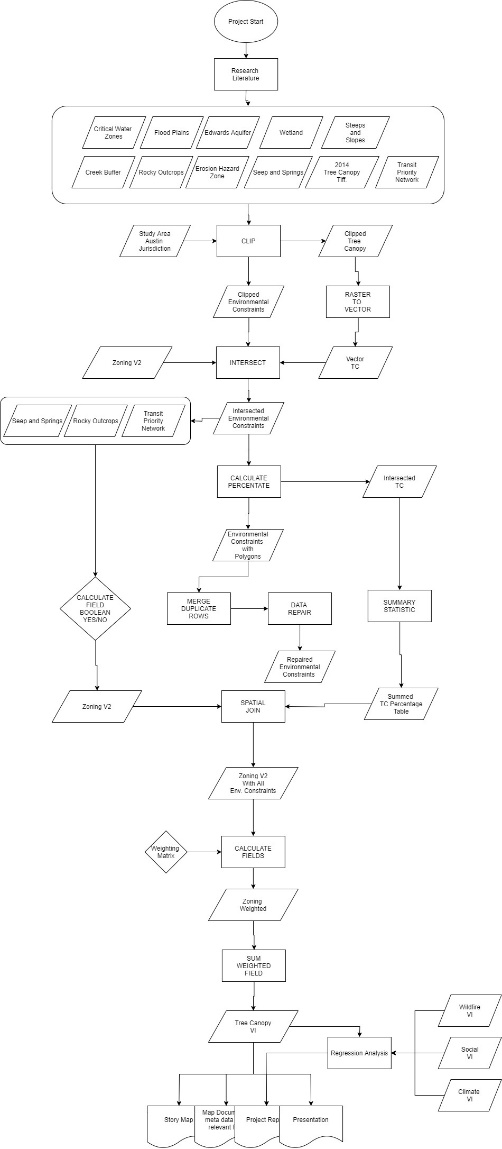 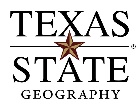 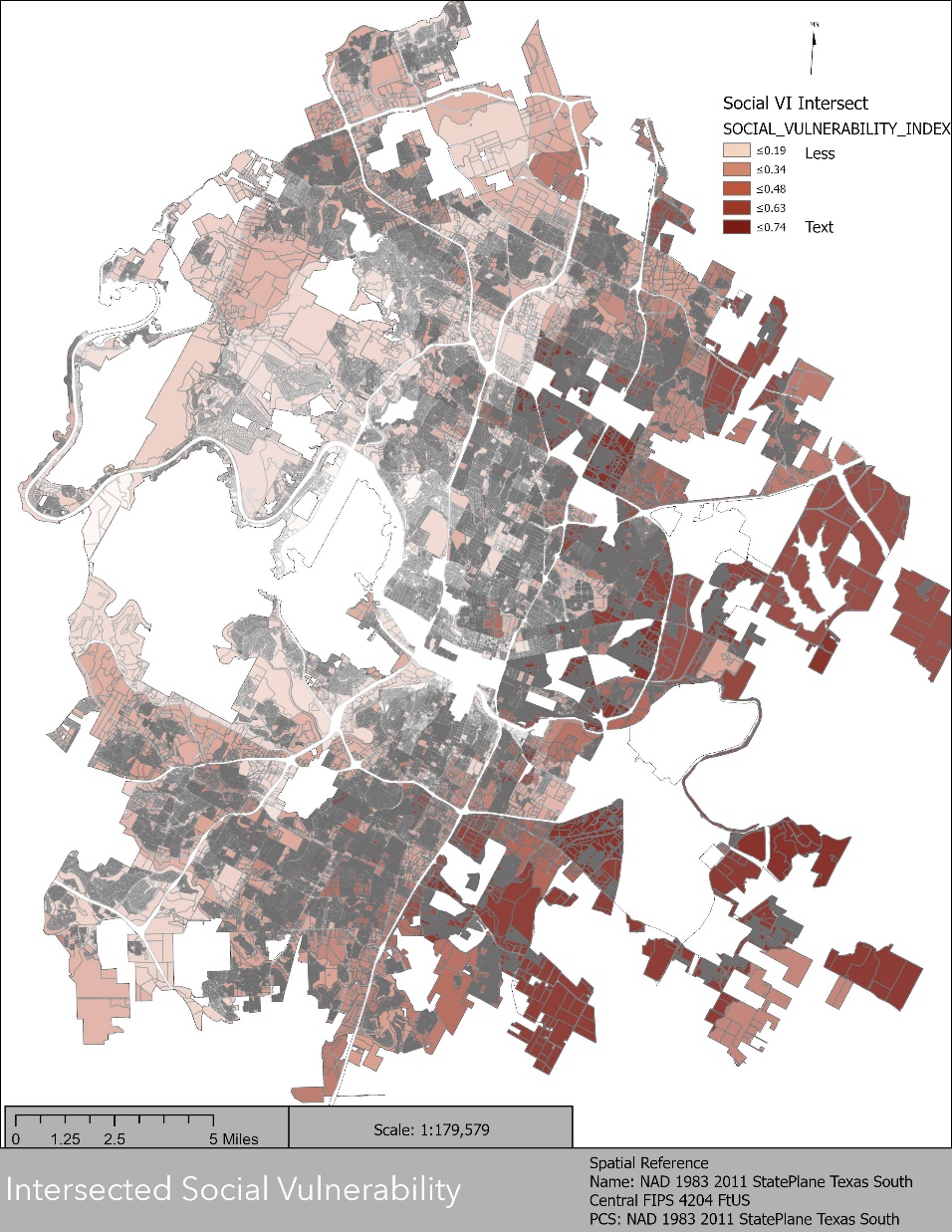 Methodology
More
Source: ResourcesEsri.com
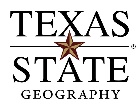 Weighting Matrix
Variables were weighted from a -5 to 5 scale based on literature review
Values were multiplied by percent coverage of each variable per parcel
Addition of sums used to create index
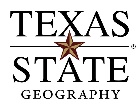 Findings
Regression Analysis
Relationship between Tree canopy Index and Impervious cover
R2 = .31
Standard Deviation
Bimodal 
Very Little Skew
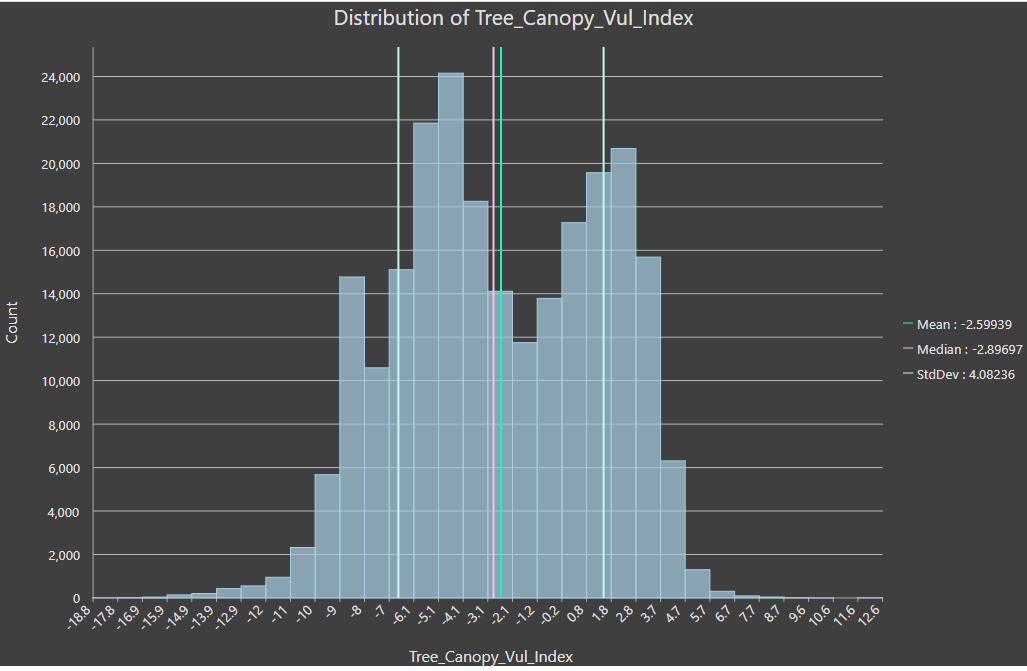 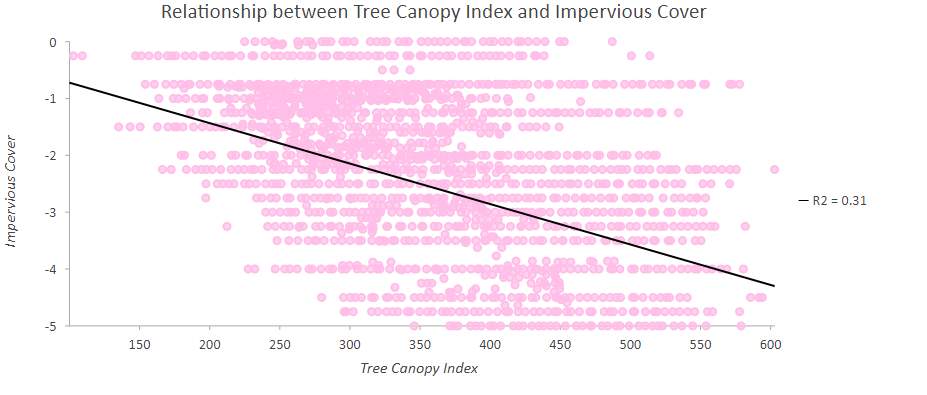 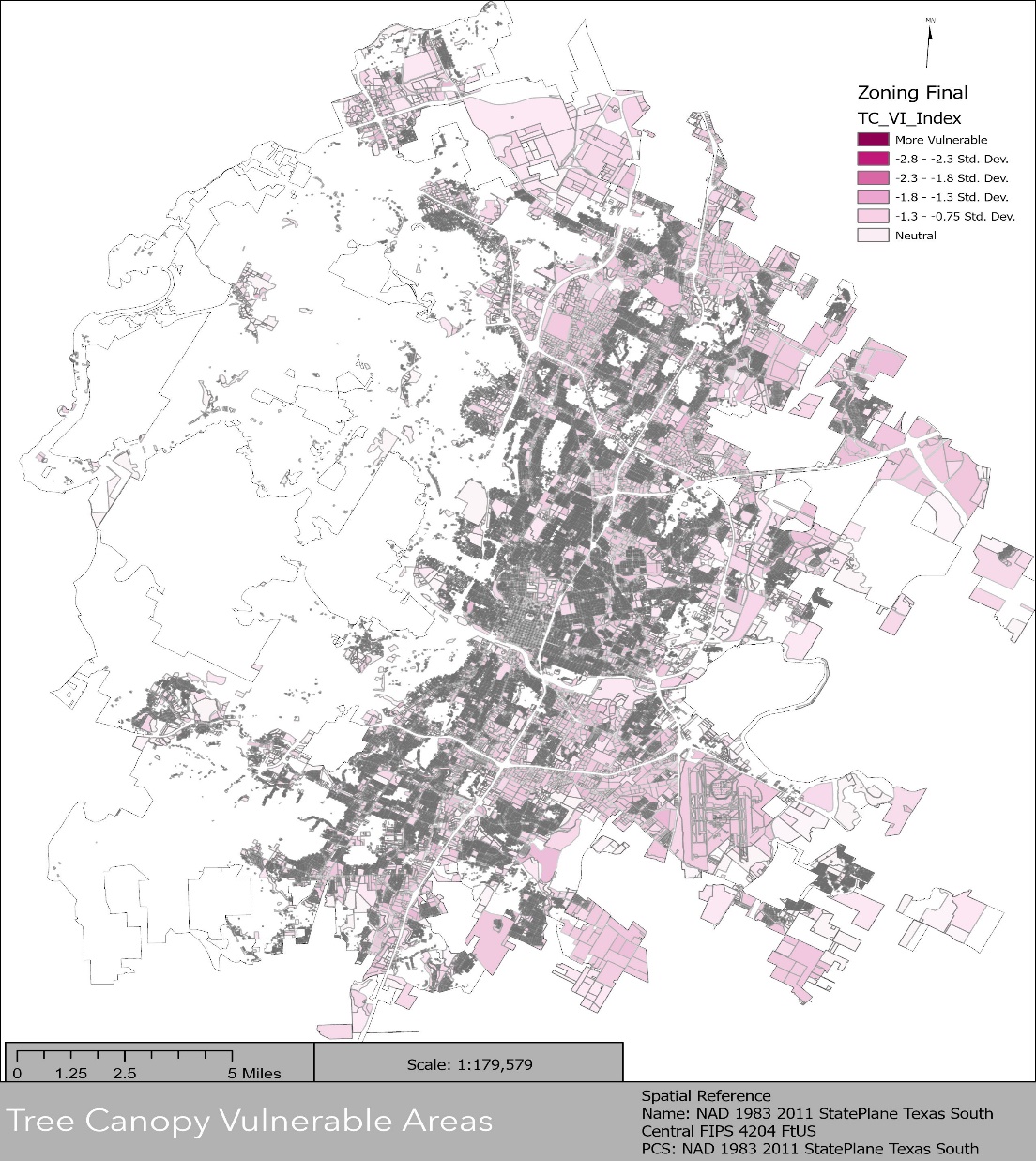 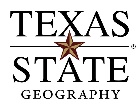 Implications
Zoning R2A and R2C 
Residential with 2 units

Transit Priority Network

Centered around IH-35

Commercial Development
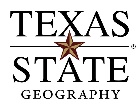 Challenges
Godzilla Dataset
Tree Canopy File Over 1 Million Rows & Over 2 Million Polygons
Processing Power
Switching To Personal Computers
Crashes, Errors, Incorrect Outputs
Calculations
Data Management & Sharing
Layer Files
Joined Fields
Passing Of Large Dataset Files
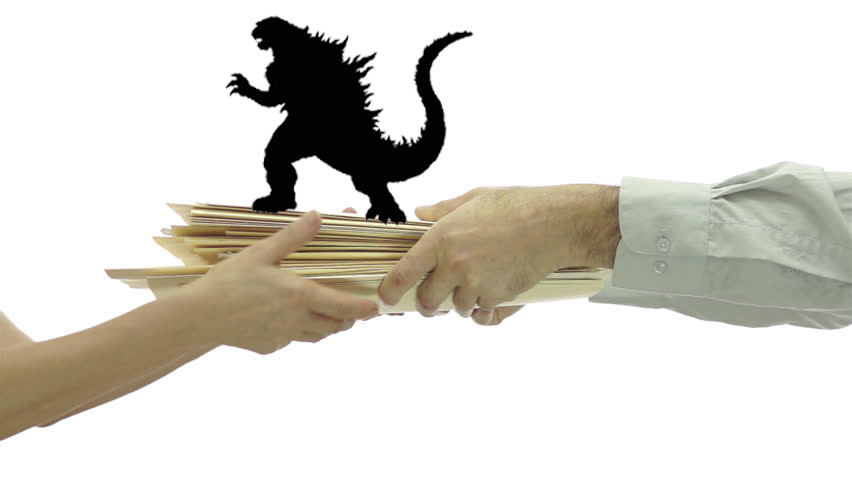 https://ak0.picdn.net/shutterstock/videos/7675090/thumb/5.jpg
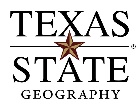 Limitations
Data Inconsistency
Tree Canopy File 2014

Soil Data
Remote Sensing Data
Rich Soils Vs. Poor Soil

Additional Data
Air Pollutants
Land Cover Types
Rainfall
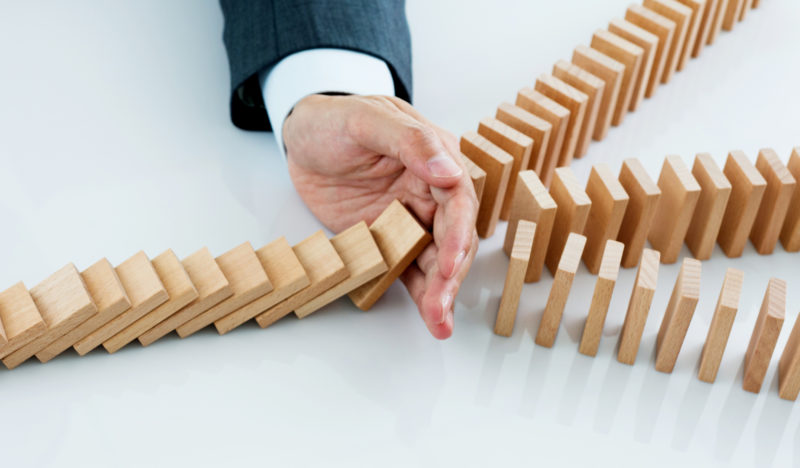 https://kofirm.com/wp-content/uploads/2019/06/iStock-1094790212-Cropped-e1560895210306.jpg
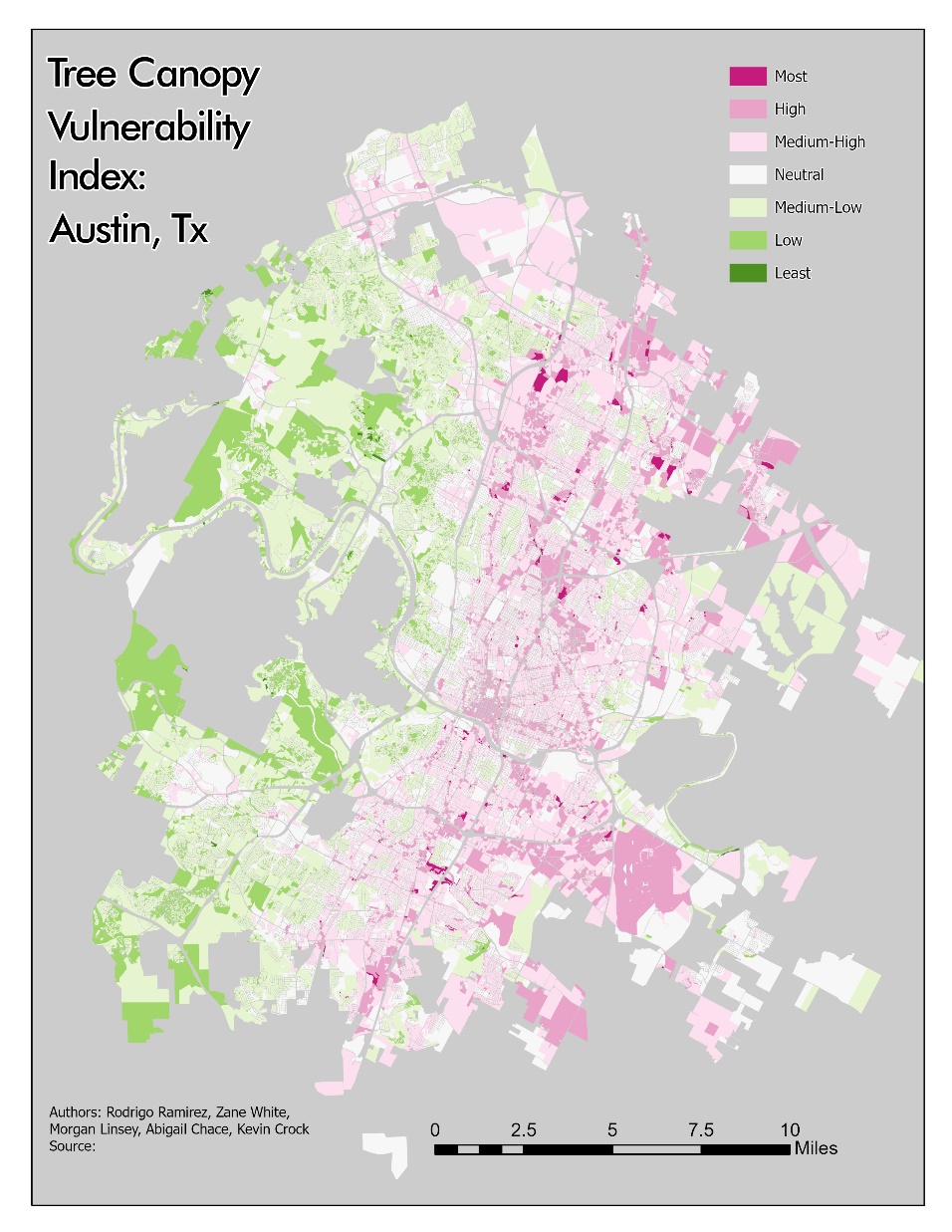 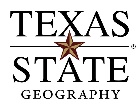 Conclusion
Developed the Tree Canopy VI

Located where tree canopy is vulnerable to decline regarding current and proposed zoning policies

Made a Tree Canopy VI Webmap for the Public
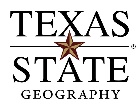 Q&A Session
?
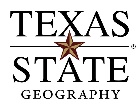 References
Armson, D., et al. “The Effect of Street Trees and Amenity Grass on Urban Surface Water Runoff in Manchester, UK.” Urban Forestry & Urban Greening, Urban & Fischer, 17 May 2013, www.sciencedirect.com/science/article/pii/S1618866713000460.

Greene, Christopher S., and Peter J. Kedron. “Beyond Fractional Coverage: A Multilevel Approach to Analyzing the Impact of Urban Tree Canopy Structure on Surface Urban Heat Islands.” Applied Geography, Pergamon, 19 Apr. 2018, www.sciencedirect.com/science/article/pii/S0143622817301935.
 
Hill, Elizabeth, et al. “Evaluating the Impact of Government Land Use Policies on Tree Canopy Coverage.” Land Use Policy, Pergamon, 2 July 2009, www.sciencedirect.com/science/article/pii/S0264837709000647.
 
Halter, Alan Dale. “Determining Existing, Possible, and Preferable Urban Tree Canopy for Austin, Texas.” TexasScholarWorks, University of Texas at Austin, 1 May 2013, hdl.handle.net/2152/22682.

Weissmann, Jordan. “Austin, Texas, Is Blowing Away Every Other Big City in Population Growth.” Slate Magazine, Slate, 21 May 2015, slate.com/business/2015/05/population-growth-in-u-s-cities-austin-is-blowing-away-the-competition.html.

“Urban Population Growth.” World Health Organization, World Health Organization, 16 Mar. 2015, www.who.int/gho/urban_health/situation_trends/urban_population_growth_text/en/.